В ГОСТЯХ У СКАЗКИ
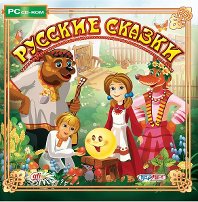 КРАСНАЯ     ШАПОЧКА
МАША   И   МЕДВЕДЬ
БУРАТИНО
ДЮЙМОВОЧКА
ЛИСА
ЗОЛУШКА
БАБА ЯГА
ШАРЛЬ ПЕРРО
А.С.ПУШКИН
К.И.ЧУКОВСКИЙ
Г.Х.АНДЕРСЕН
РЕДЬЯРД  кИПЛИНГ
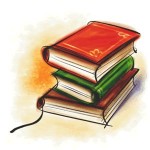 МОЛОДЦЫ!
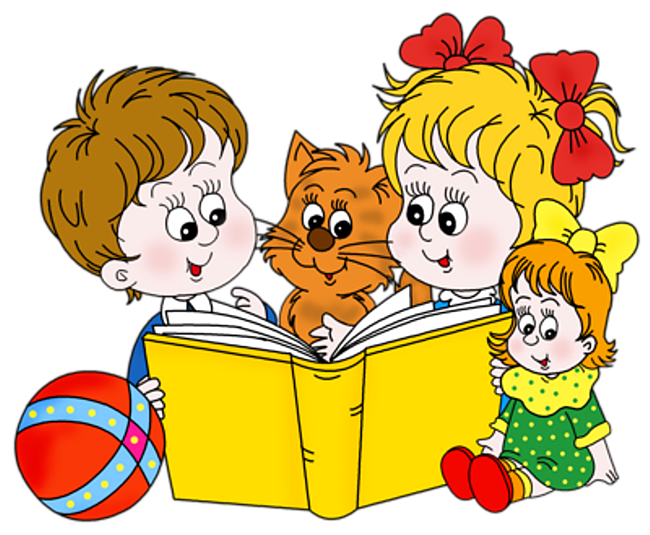